Sensitivity analysis in burnup calculations with Monte Carlo
A. Bidaud et al.
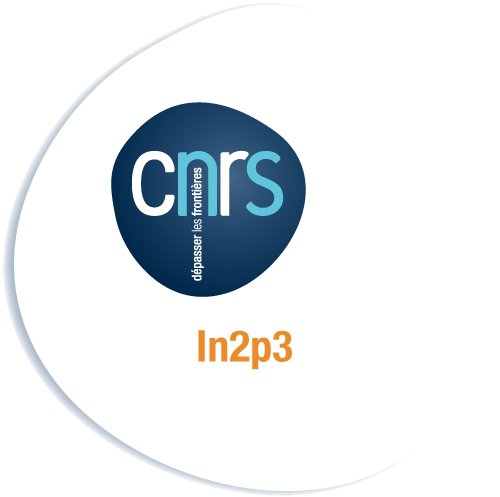 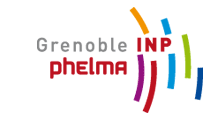 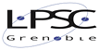 Total Monte Carlo Method
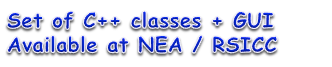 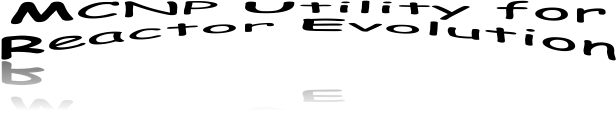 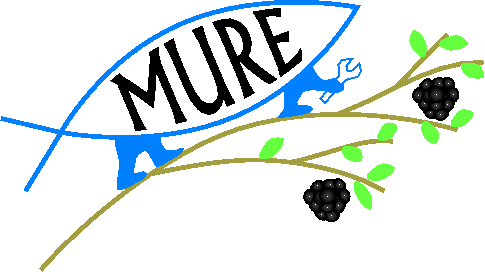 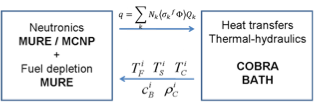 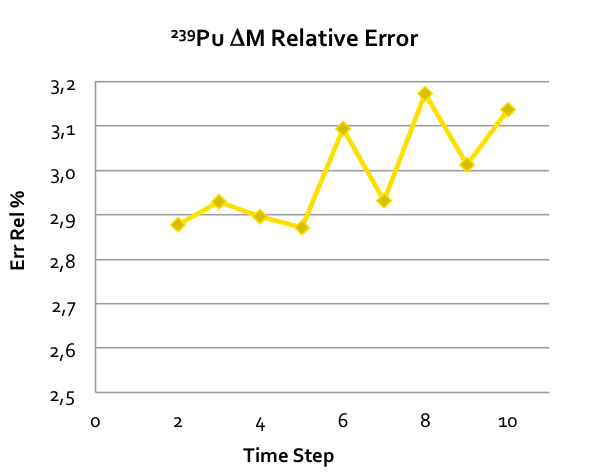 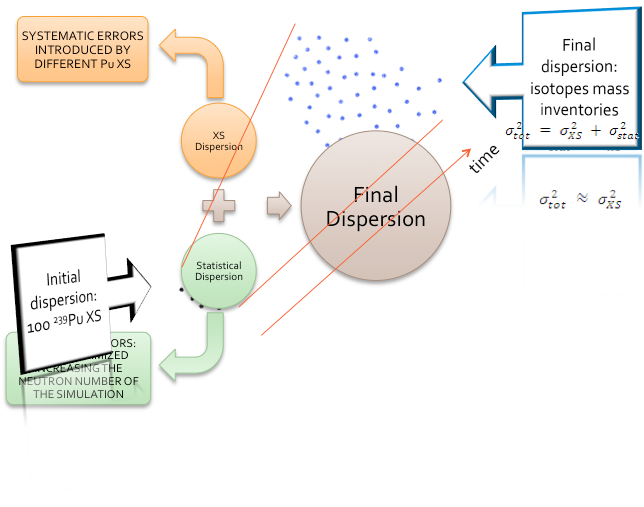 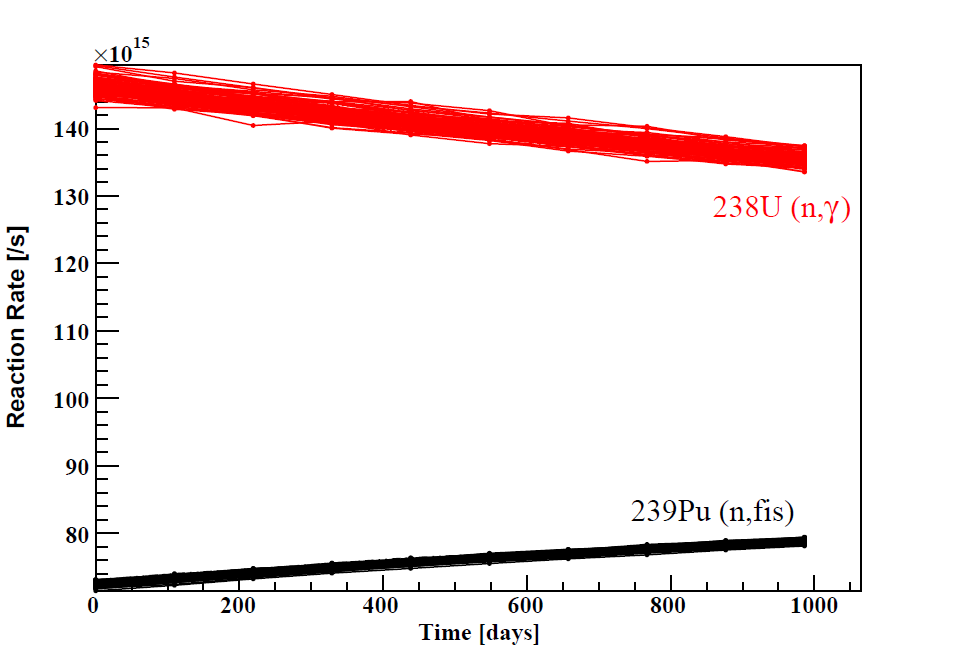 Uncertainty methods comparison
Steady state calculations sensitivities
Rare but for keff (ex : SCALE/TSUNAMI3D)		! 	Potential 0+
Ex : DRAGON (thanks EDF funded PhD @ LPSC)			!
CASMO (M. Pusa @	VTT), ERANOS…				!
SERPENT (THX Manuele)
Steady state calculations uncertainties
Potential +++							! 	Potential ++ (limited by stats)
Evolution calculations sensitivities
Potential +++							! 	Potential 0+
Fully coupled Nuclide/neutron (Almost never done)		! 	
						!
Evolution calculations uncertainties
Potential +++							!	Potential ++(limited by stats)	
Practical 0 							!	Practical ++
GPT + covariances
(deterministic ?)
Total Monte Carlo (MC ?)
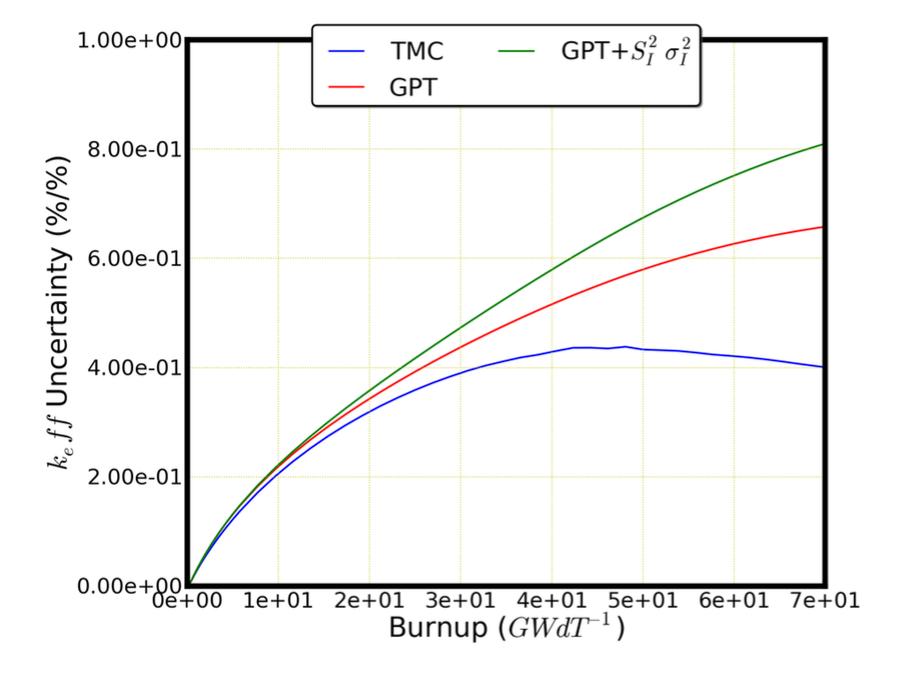 Keff uncertaintyfrom Pu239 ND uncertainties
P. Sabouri et al. Nuclear Data Sheets. Volume 118, April 2014, Pages 523–526
Meeting with the stars
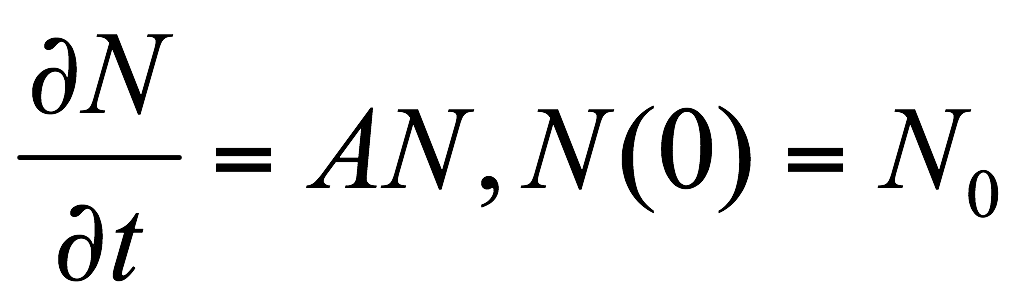 Direct BU equation
A constant matrix over time intervals integrating ΣΦ calculated with constant flux (but renormalized for constant power at time intervals
Be N*(t) = the probability for nucleus Ni tdto become a target nucleus at t=tfinal


Burn up equation with inverted time arrow
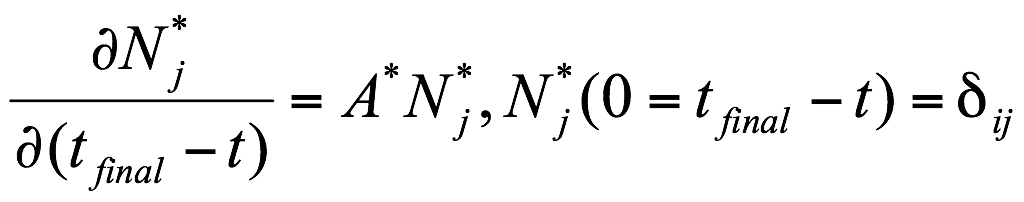 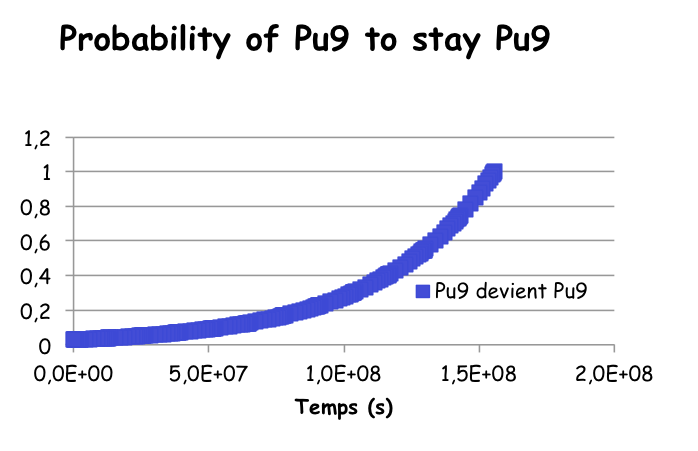 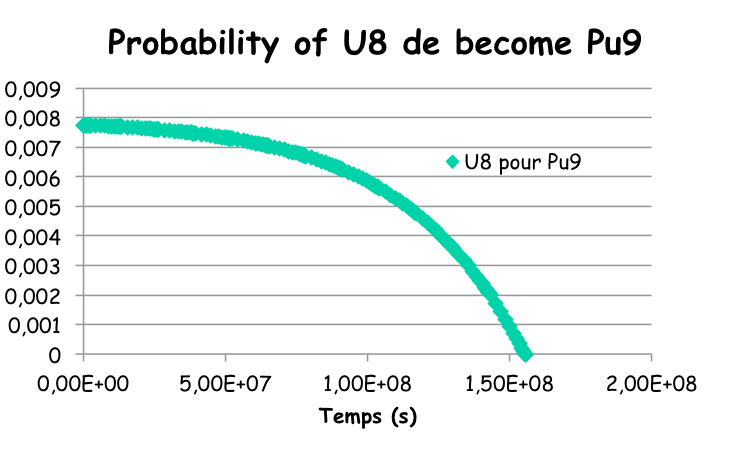 Comparison of Adjoint method with direct calculations
Final quantities can be related to initial quantities

Direct vs Perturbation (PWR UOX Geometry) :


Application = Finding the origin of used fuel nuclides
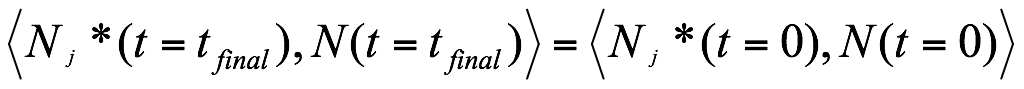 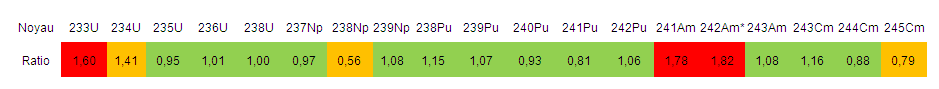 Sensitivities to initial conditions
GPT vs direct (CI U8+1%)
OK for U8 and direct daughters (U8, Pu9, Am1)
Sensitivities >0,1 are bolded
 NOT a statistical effect (cf Dragon)
Pu241 Daughters catastrophy





Spectral changes change everything
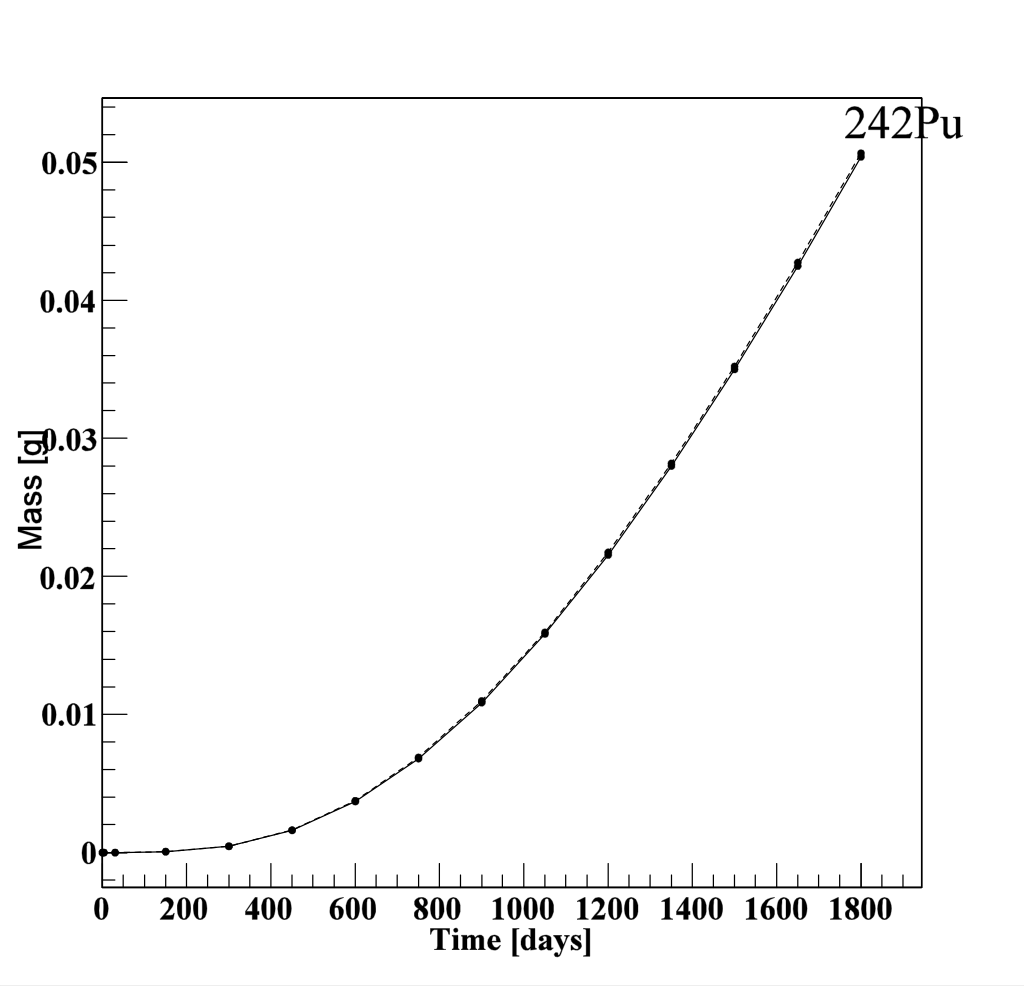 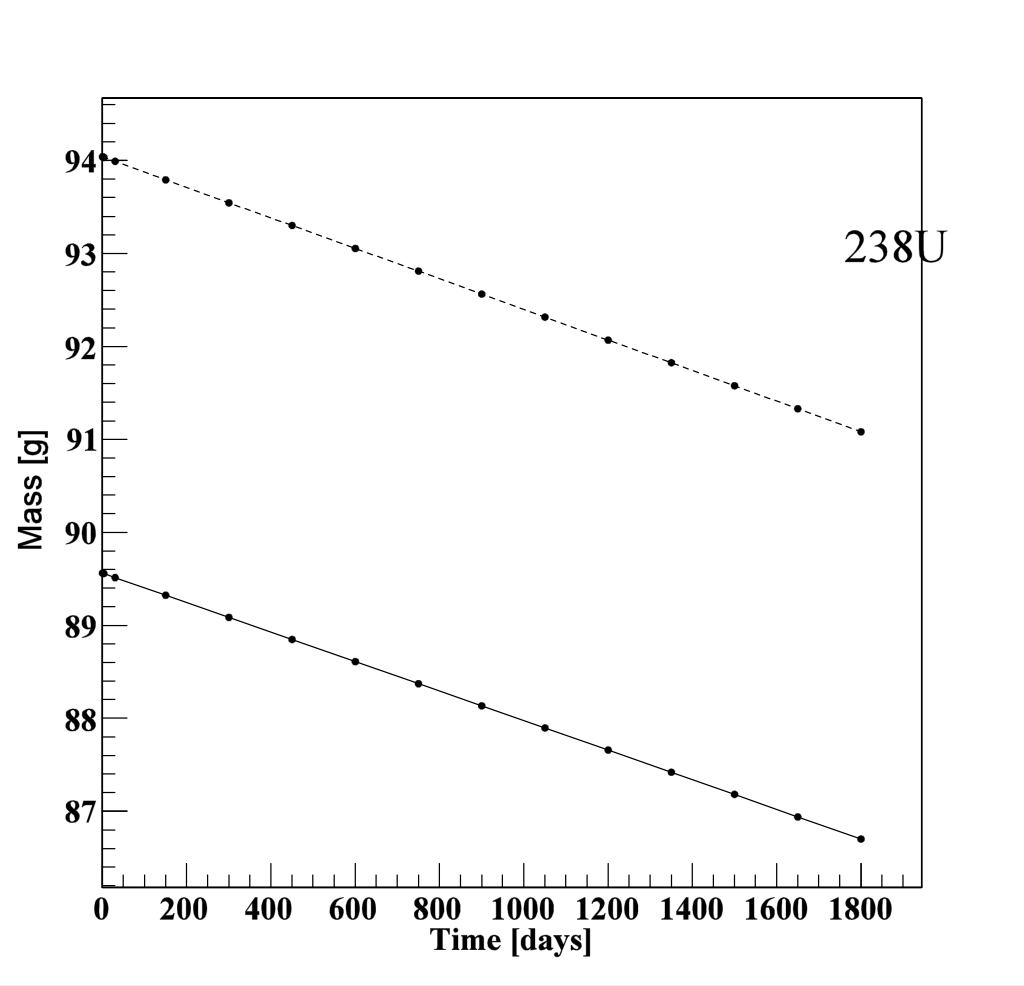 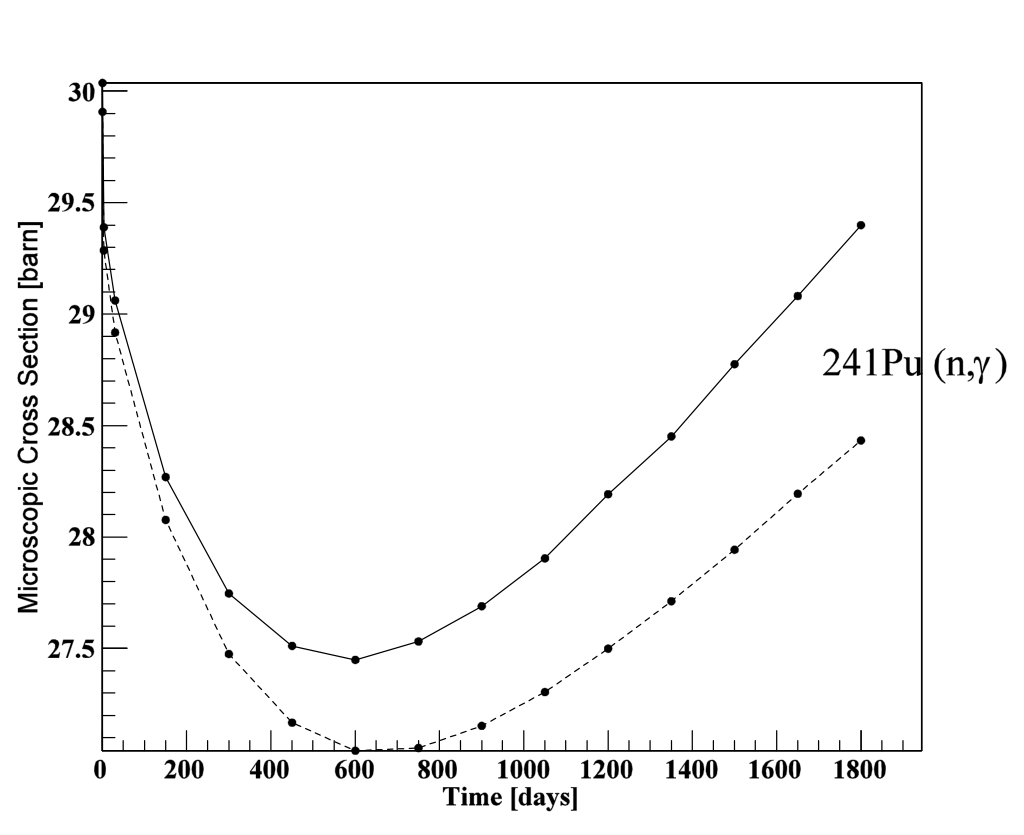 U235 catastrophy
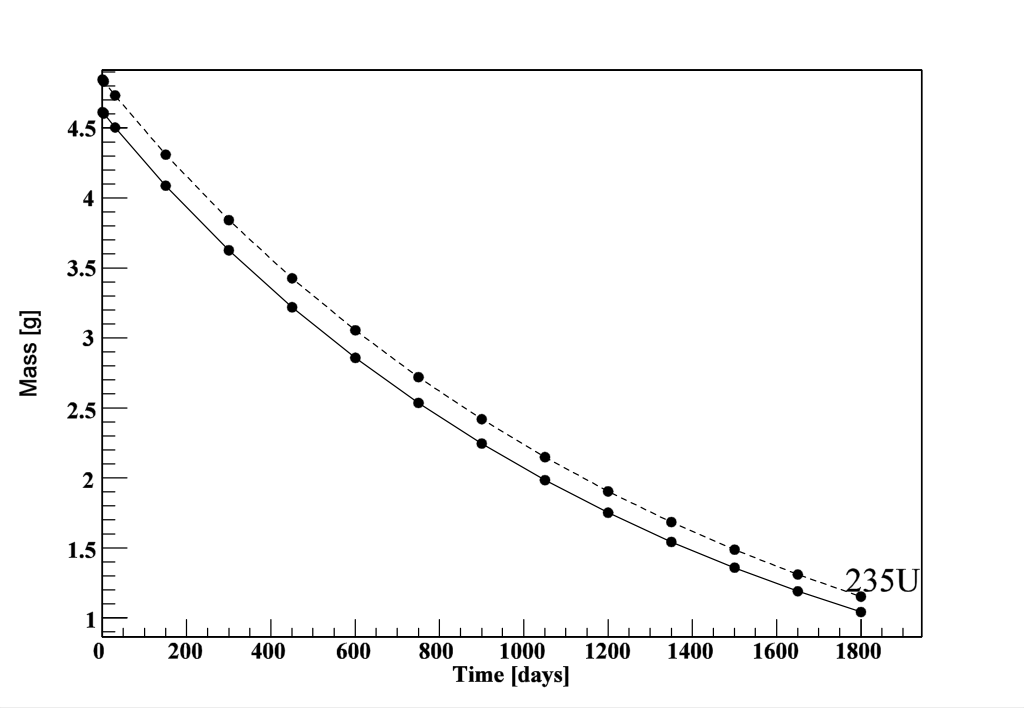 Ratio GPT/Direct
XS decreases by 3% if U235 increased by 5%
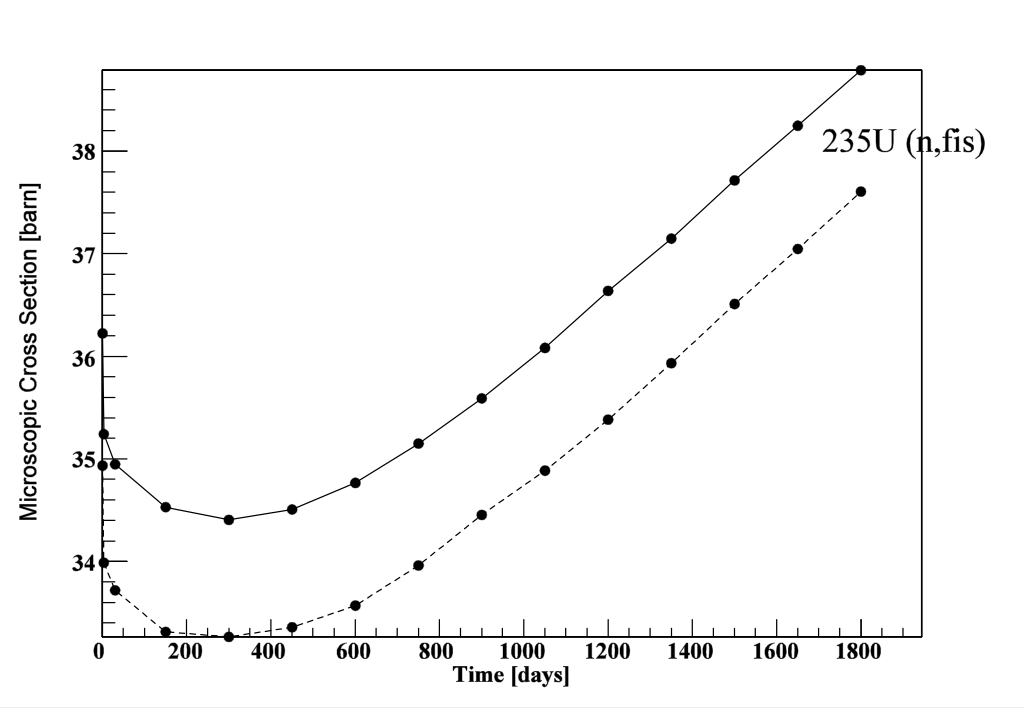 Is it better in fast spectrum ?
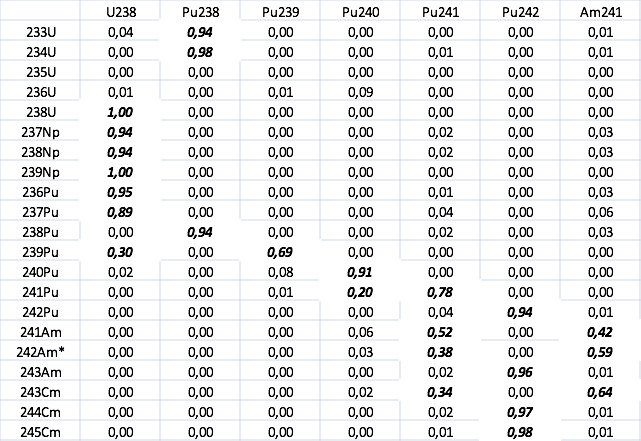 XS believed to be less inventory dependent
MOX fuel, breeder in infinite lattice geometries
Globaly : weak sensitivities because breeder with divertified initial fuel (many isotopes).
Intial fuel sensitivities in SFR - Na
Exemple of accident : Cm243 from Pu241
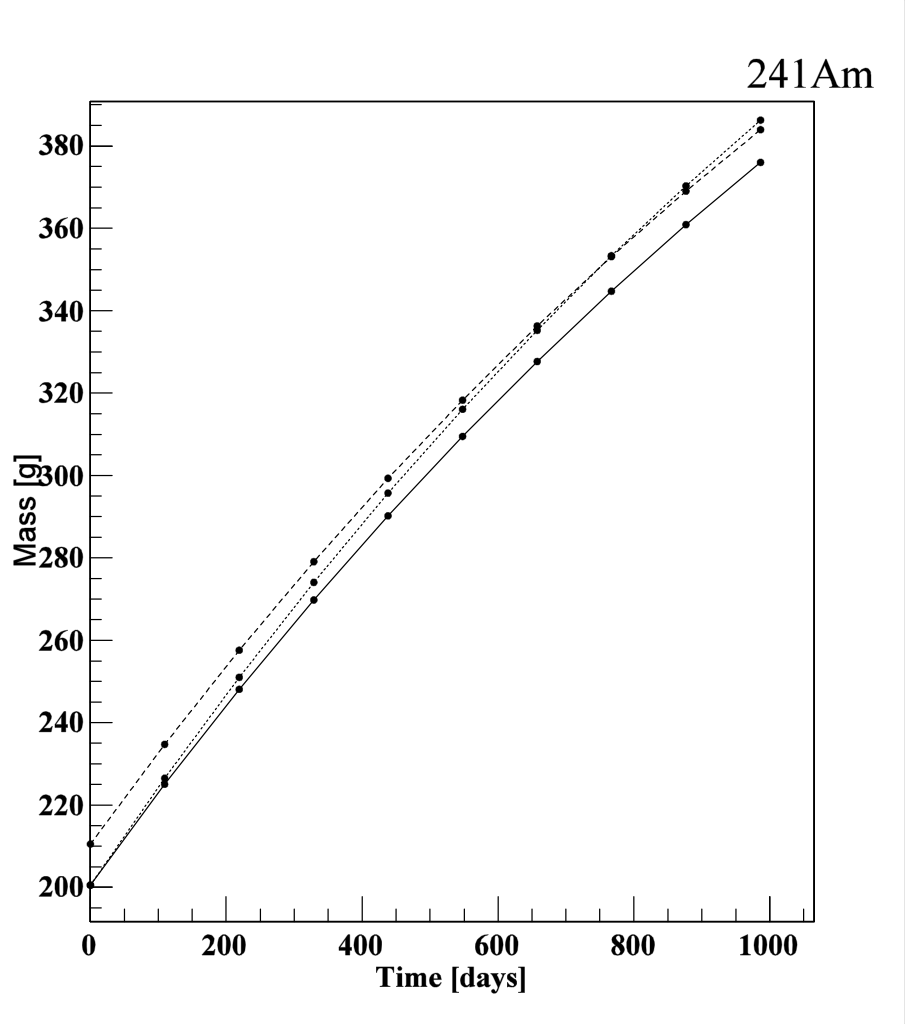 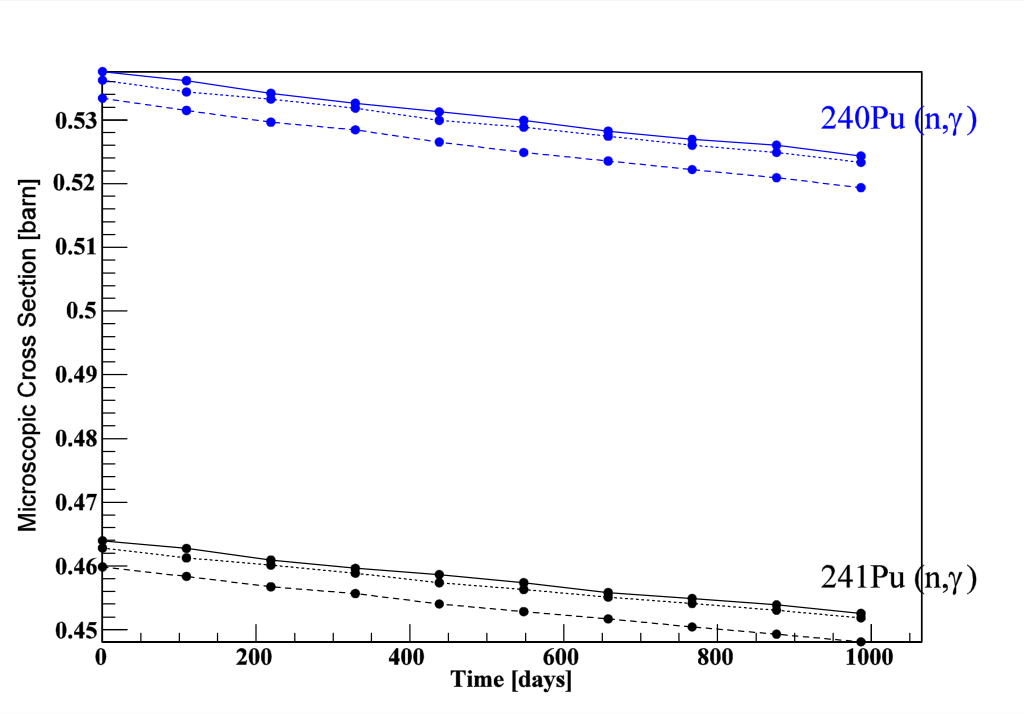 XS decreases by 0,15 when Pu 241 increases by 1
Conclusions
Scientific evidence : coupling neutron and nuclide field is mandatory (even in fast spectrum)
Tools available :
Burn up equation GPT is available in MureGui
Generalysed ND static sensitivities of SERPENT (thanks Manuele)
Jan Hajnrych starting M2 thesis = coupling SERPENT & MURE 
Next Scientific challenges  ?
Real ND are correlated, Real life reactors are not made of 1 assembly at 1 temperature : Keff = 1 (for sure), thermohydraulics do make strong feedbacks,  fuel is shuffled. 
Are these facts decreasing or increasing ND impact ?
More interdisciplinarity is needed
More collaborations toward fully coupled codes WITH uncertainty calculations
Thank you
Looking forward to seeing you soon 
closer from the stars
Or on skis
Or with skis in the sky
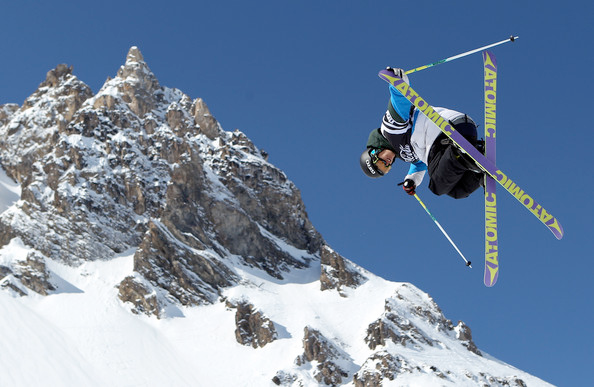